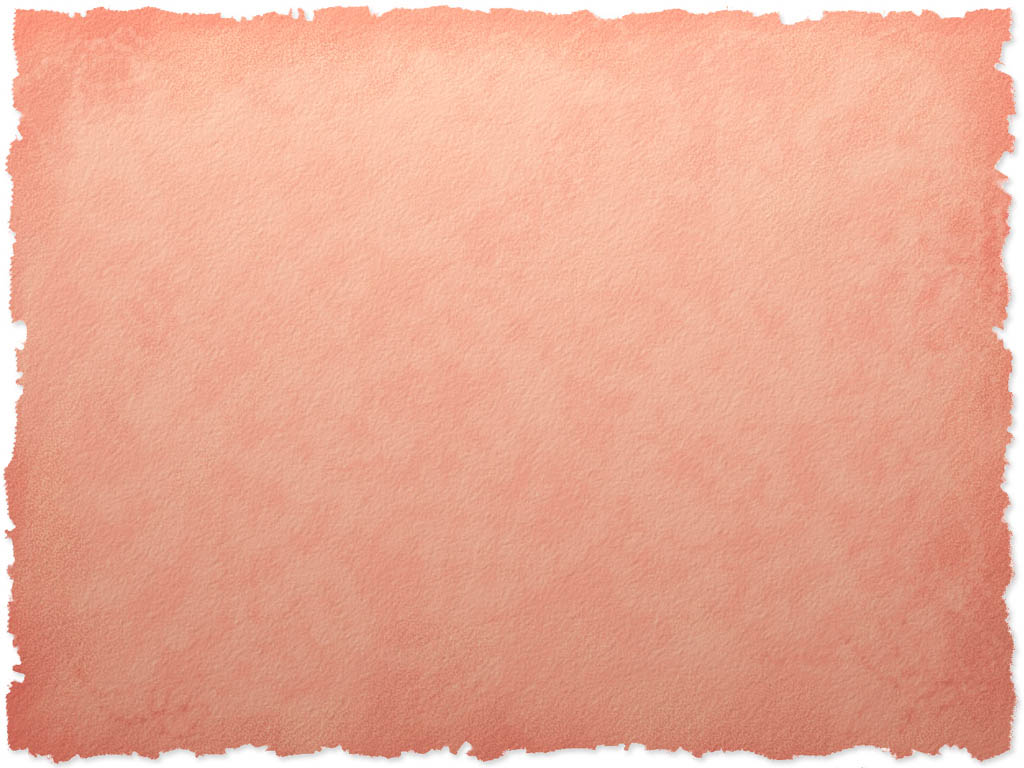 AS TRÊS ENTIDADES QUE TÊM O CERCO DE DEUS“Então respondeu Satanás ao Senhor: Porventura Jó debalde teme a Deus? Acaso não o cercaste a ele, a sua casa, e a tudo quanto tem?” Jó 1:9-11
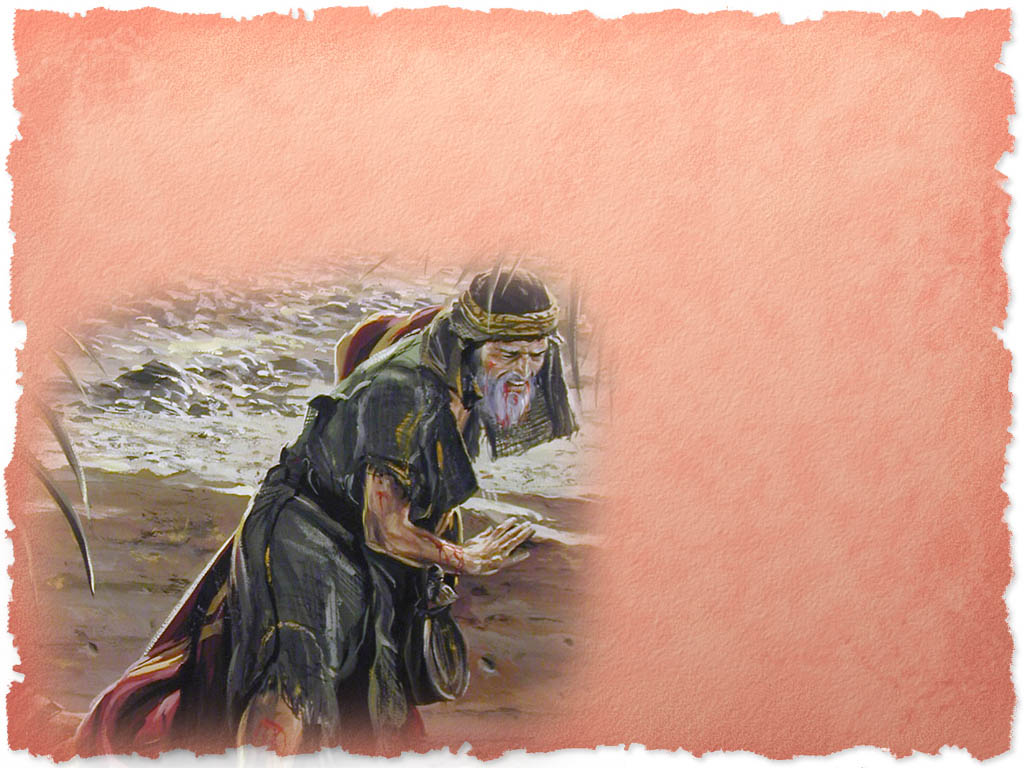 “Cercaste a ele, a sua casa (família) e a tudo quanto tem”.
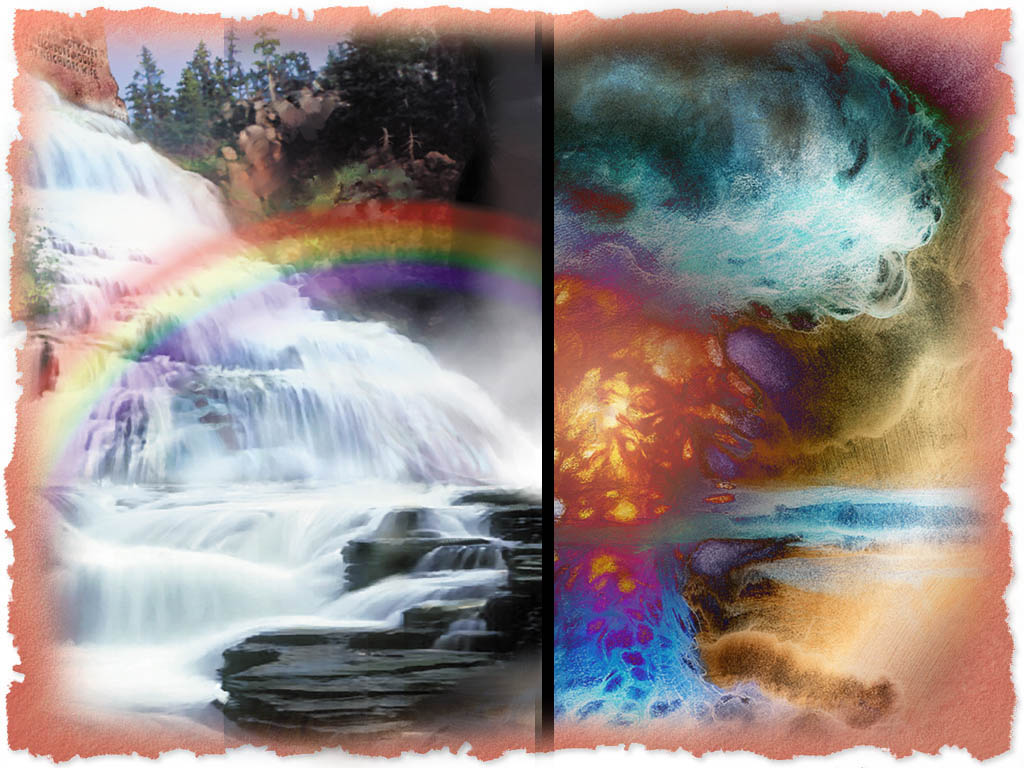 Satanás destrói tudo.
Deus retira o cerco.
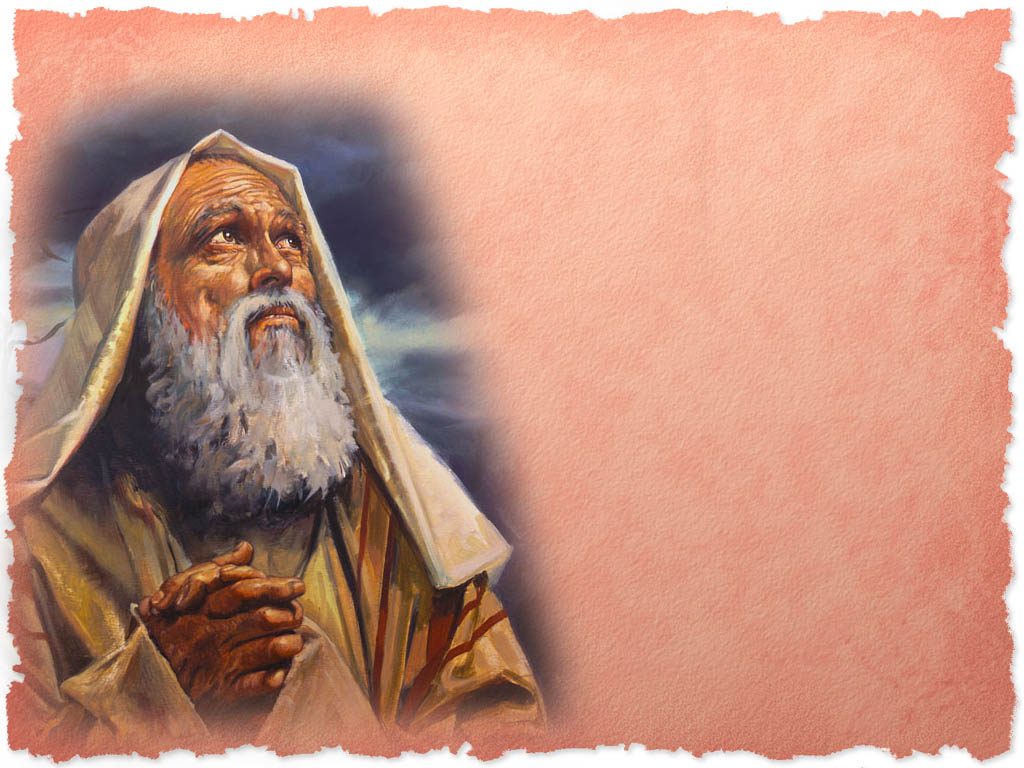 Ficou provado. Jô serviu a Deus somente por amor.
“E disse:  Nú sai do ventre da minha mãe, e nú voltarei; o Senhor o deu, e o Senhor o tomou; bendito seja o nome do Senhor”.
	   Jô 1:21
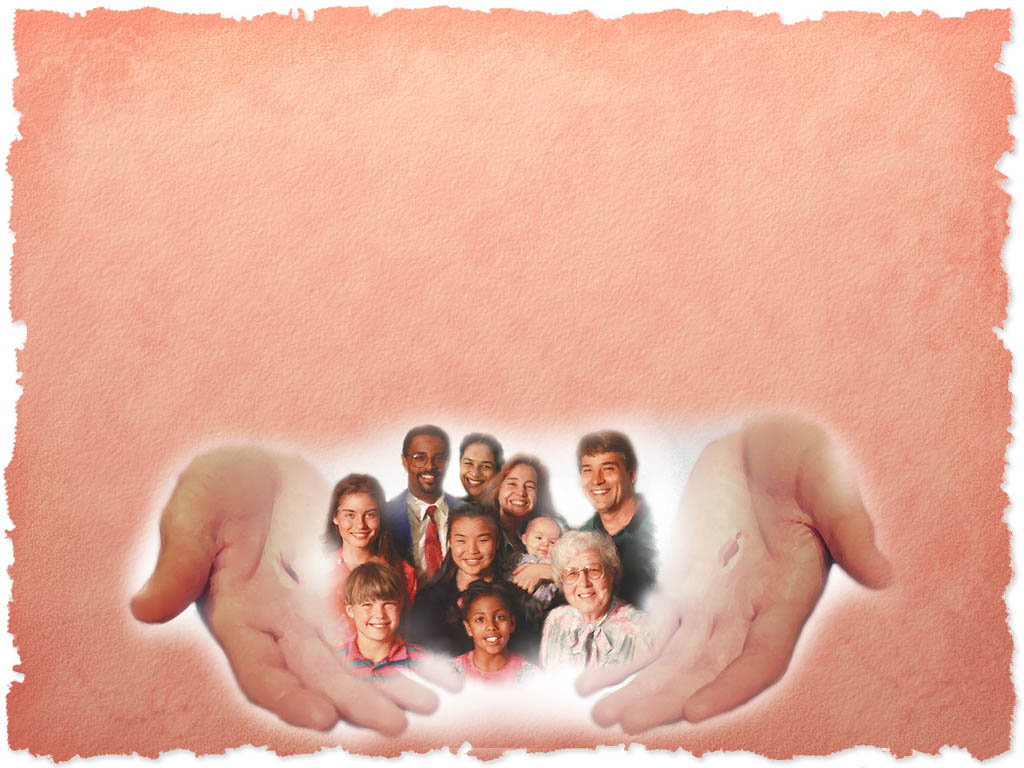 QUEREIS QUE DEUS COLOQUE SEU MURO DE PROTEÇÃO A 
A  VOCÊ,
A  SUA FAMÍLIA, E
A TODOS OS SEUS BENS QUE POSSUE?
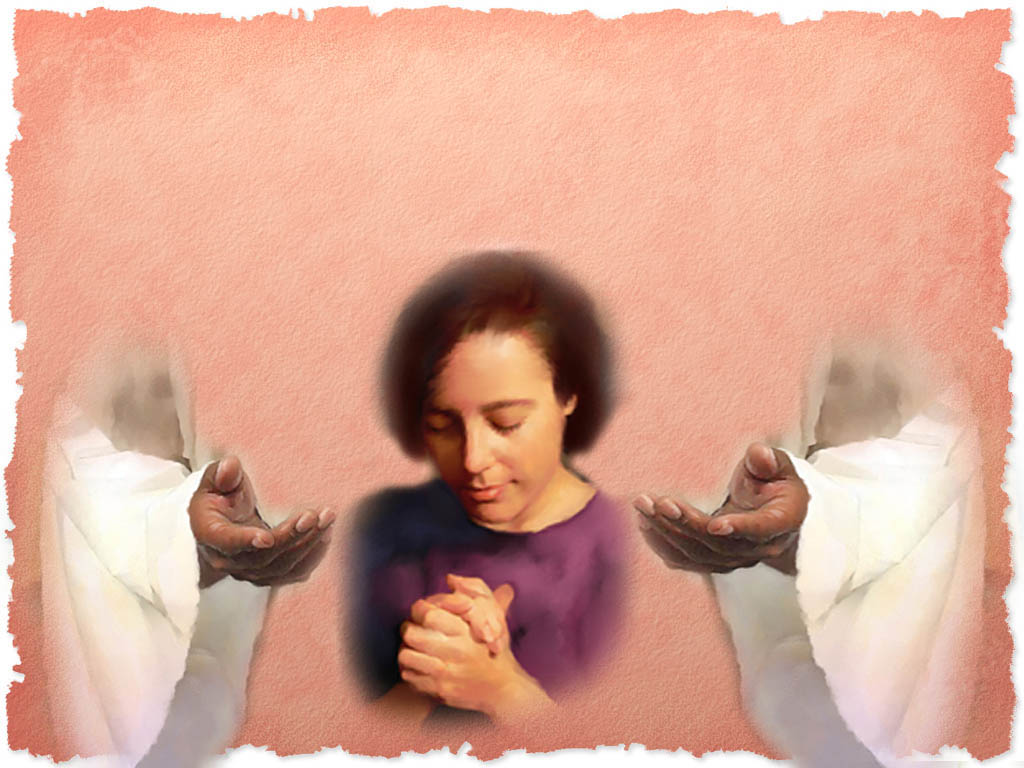 1.	Consagre-se você mesmo a Deus.
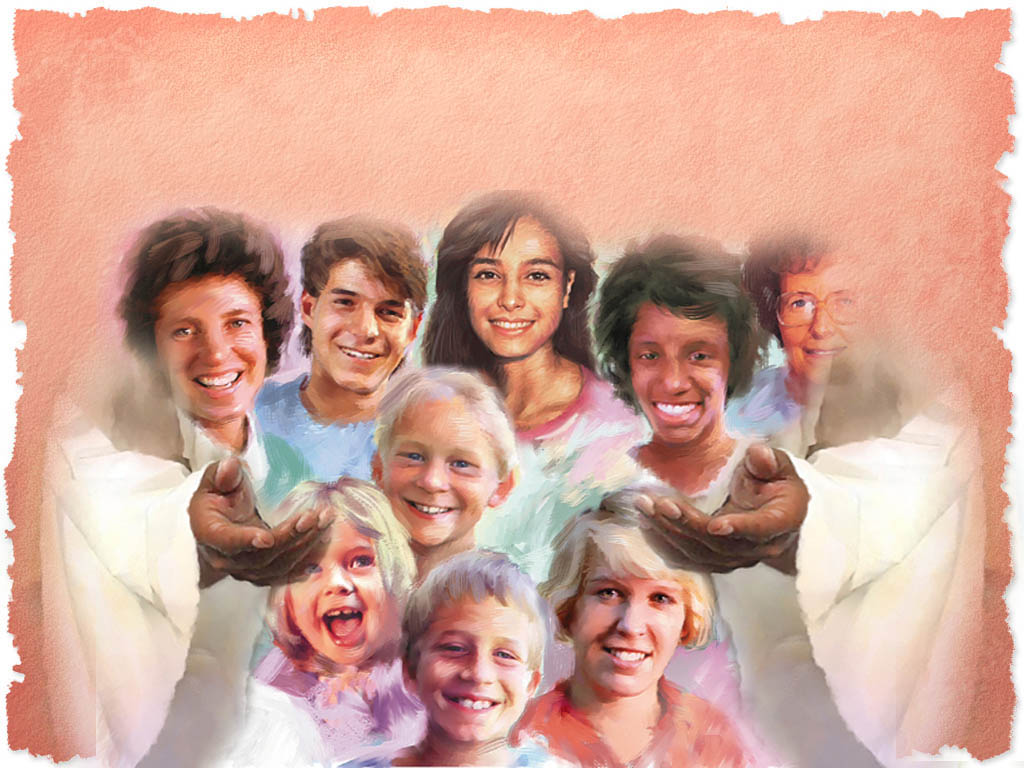 2.	Consagre sua família a Deus.
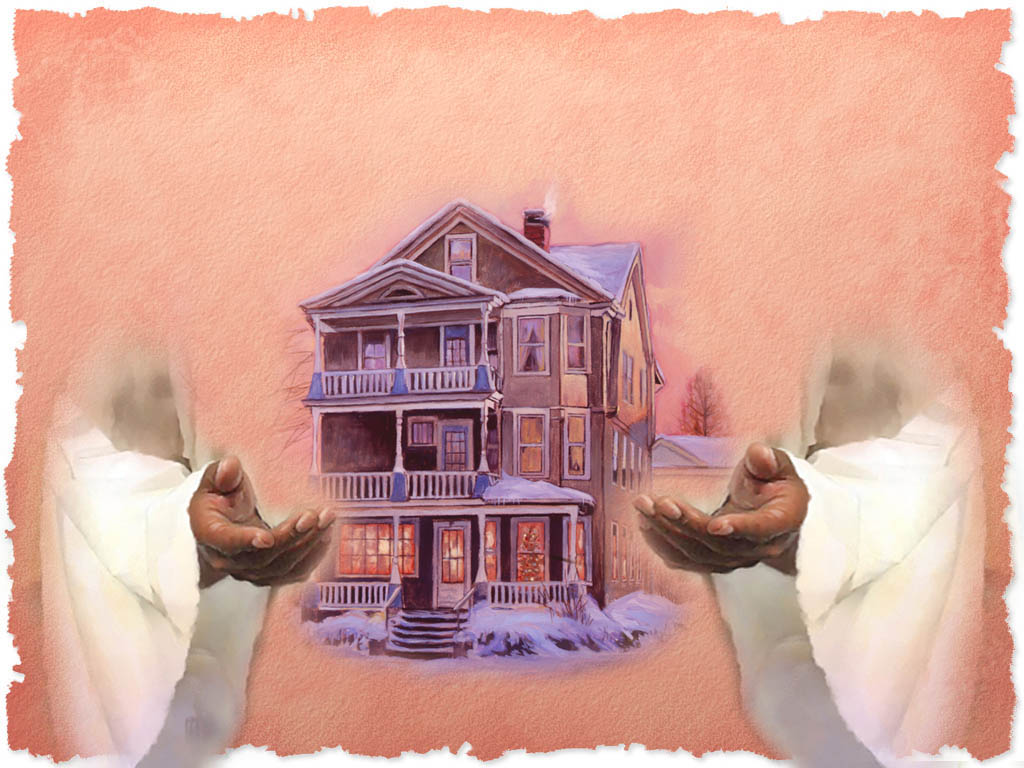 3.	Consagre seus bens a Deus, devolvendo seus dízimos e ofertas.
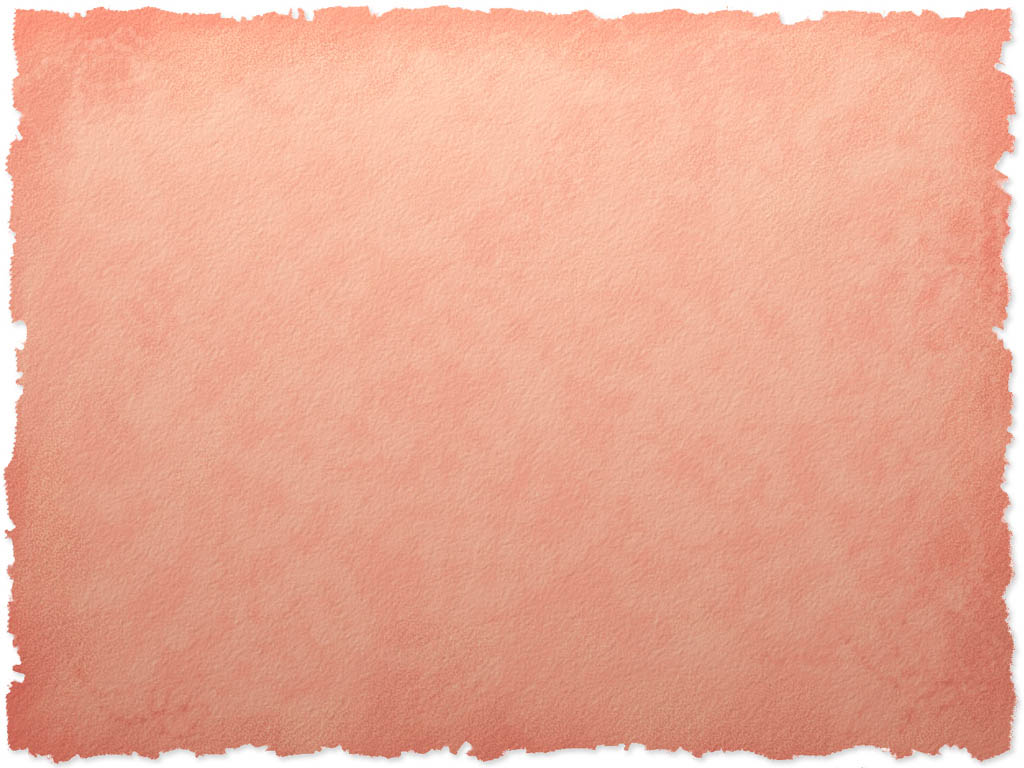 “Quereis tornar segura vossa propriedade? Colocai-a na mão que traduz os sinais de cravos da crucifixão. Retende-a em vosso poder, e ela servirá para vossa perda eterna. Dai-a a Deus, e deste momento em diante ela terá sua inscrição. Está selada com a Sua imutabilidade. 
	Conselhos Sobre Mordomia, p. 329
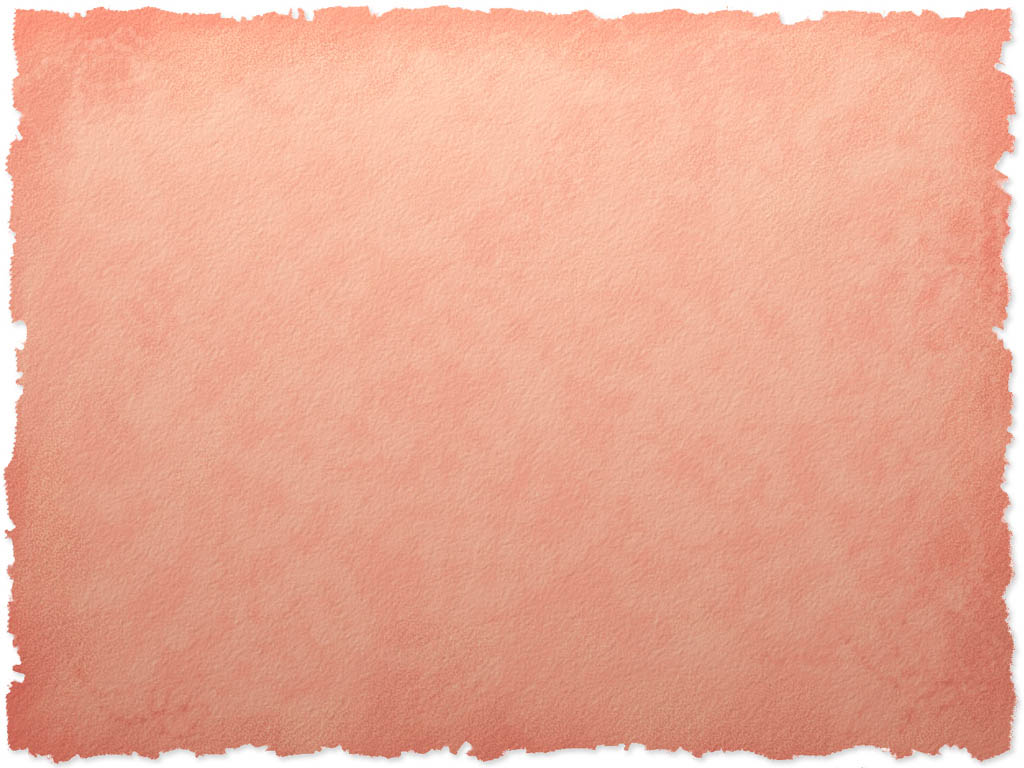 Hoje, Deus colocará seu muro de proteção se você entrega a Deus, primeiro, SUA VIDA; logo A SUA FAMILIA; e depois OS SEUS BENS.